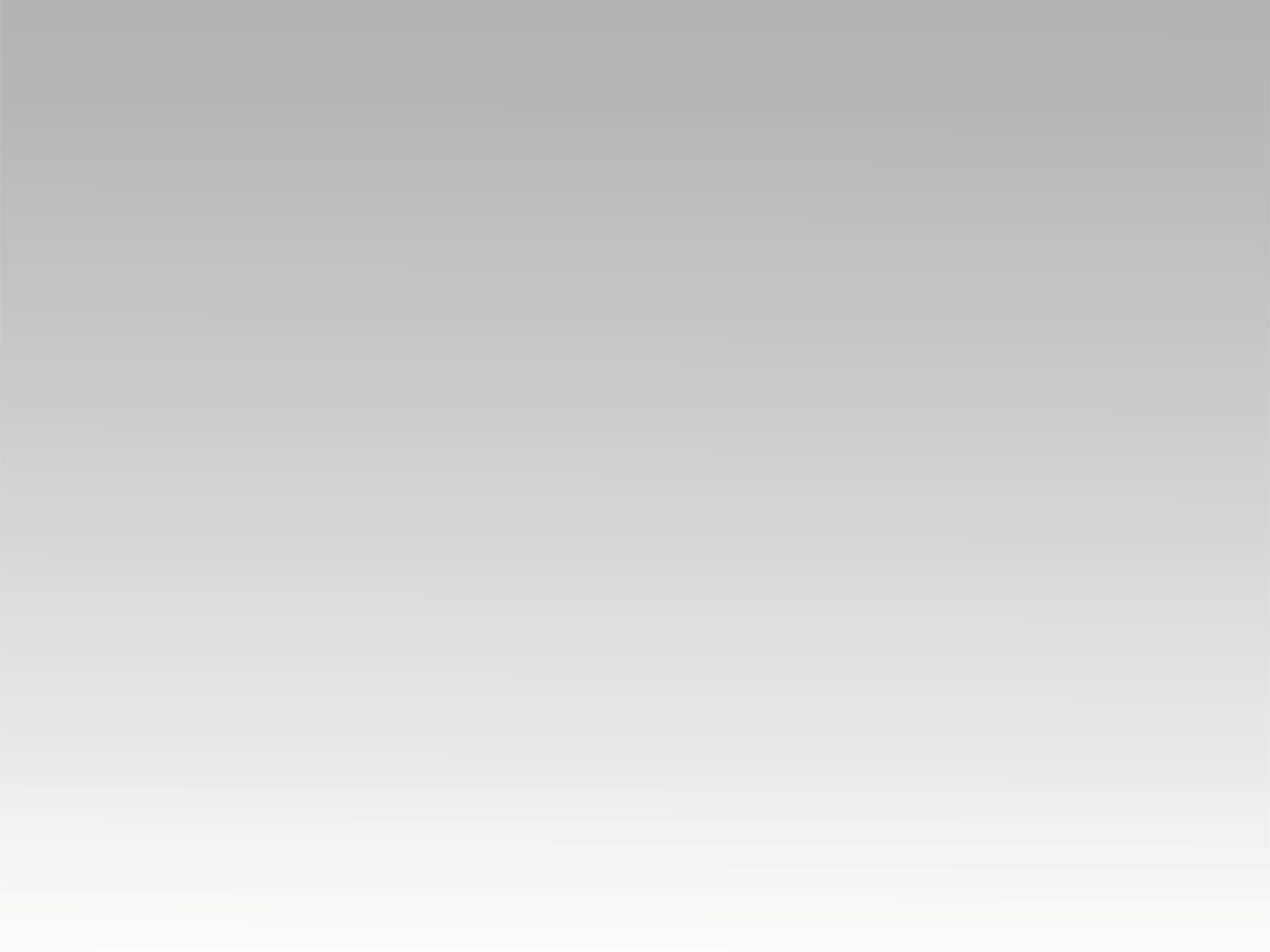 ترنيمة 
اسم يسوع فوق الأسماء
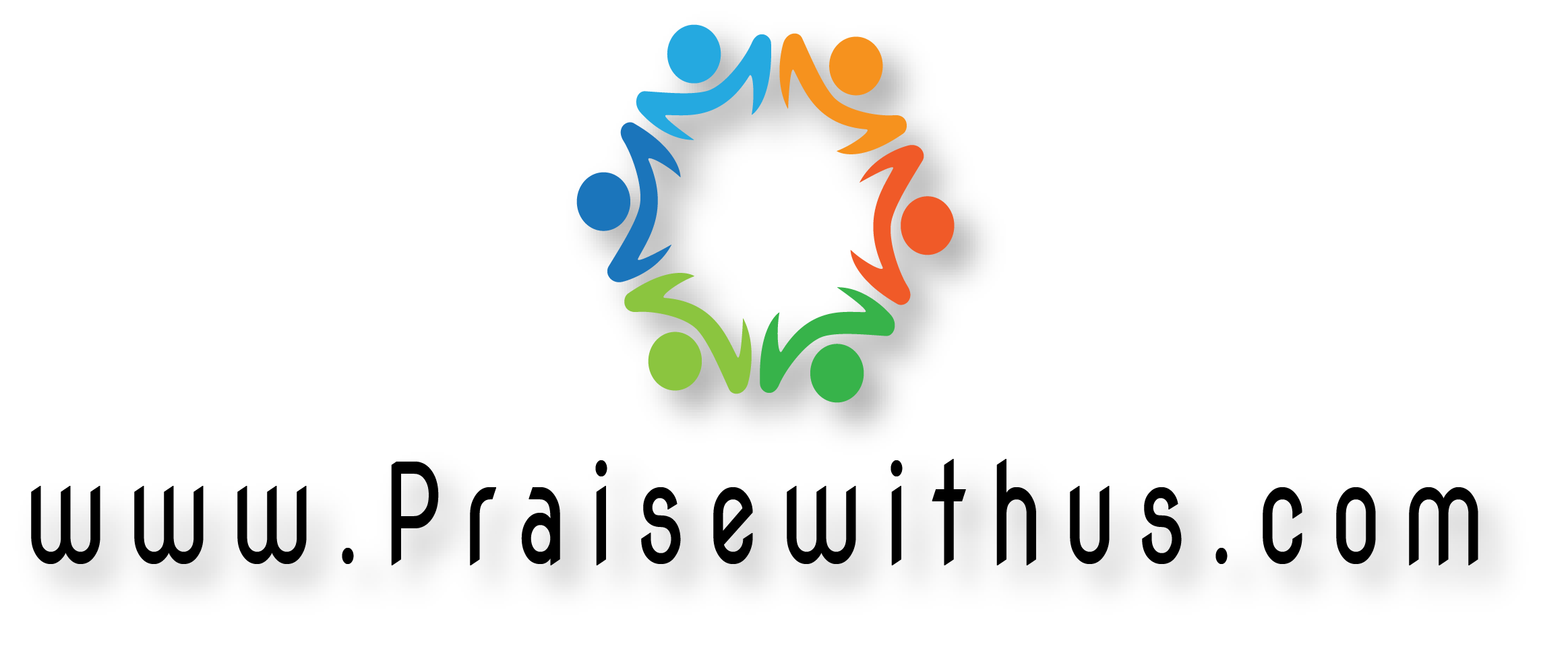 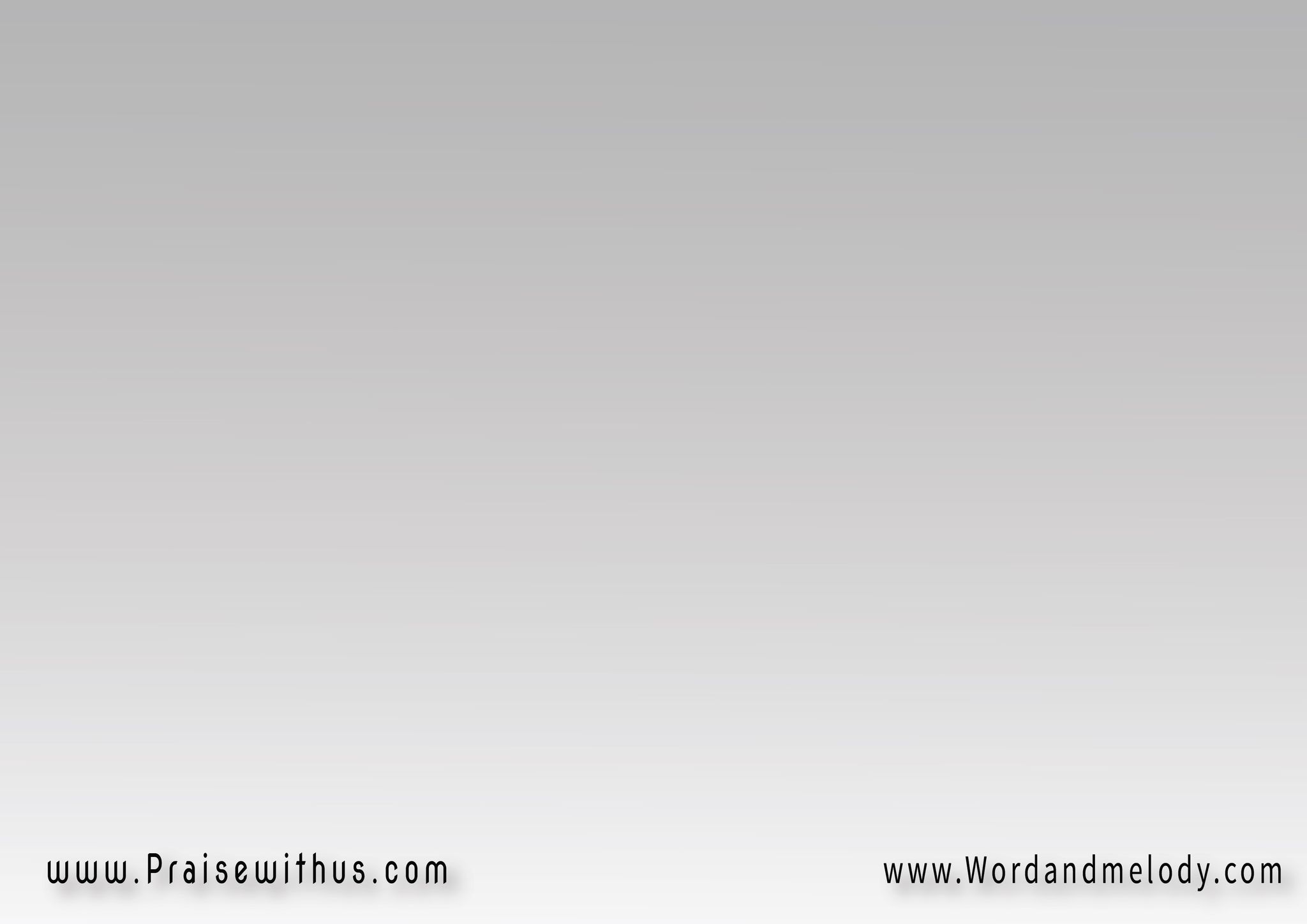 1- 
اسم يسوع فوق الأسماء 
ليه سلطان على كل داءنعلن بإسمك لينا شفاء 
وبإيمان إحنا شايفينك
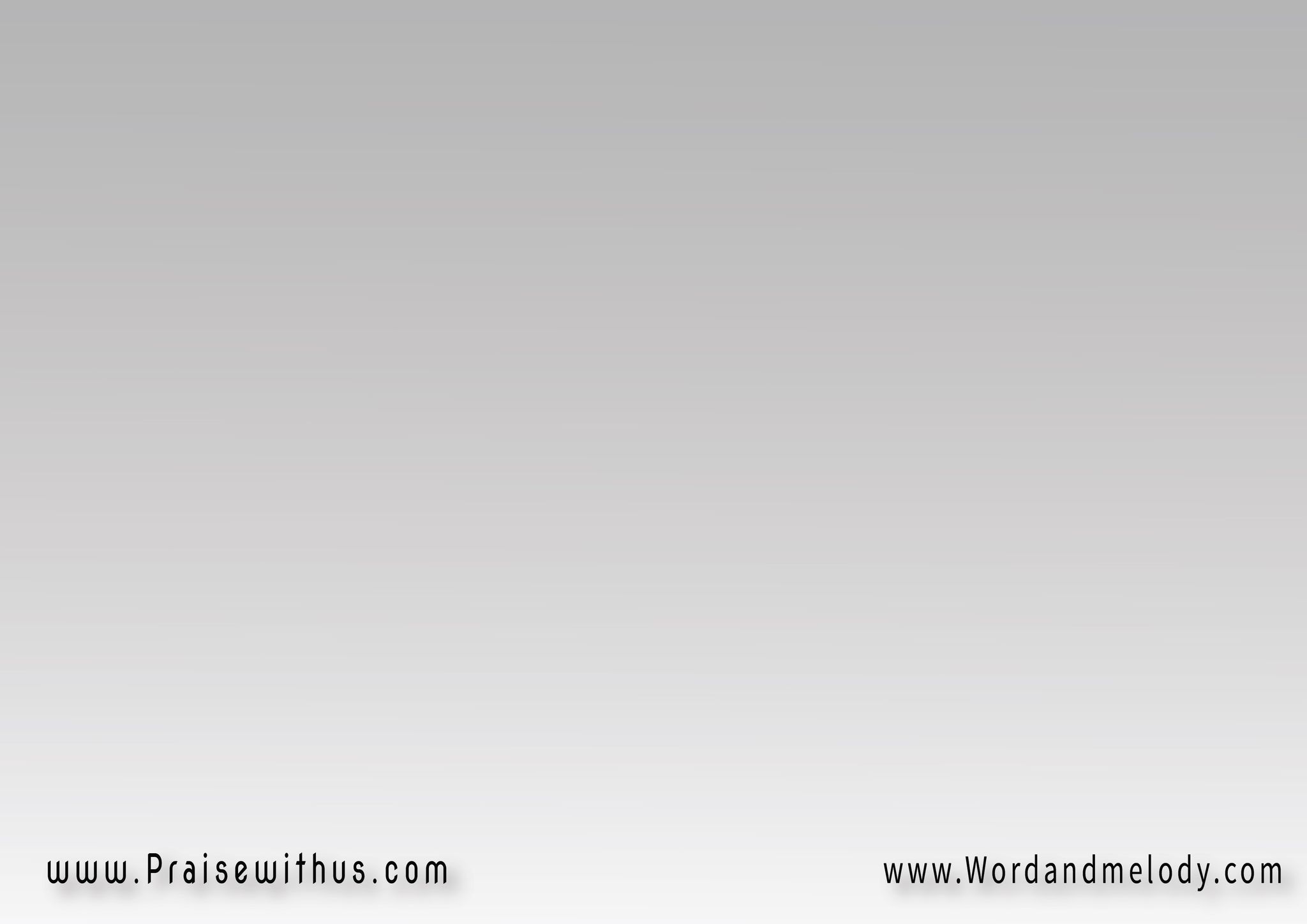 القرار:إنت الشافي لمنتظرينك 
فتعالي مد يمينكثقتي في وعدك أنا شايفك 
لا تخف أنا أعينك
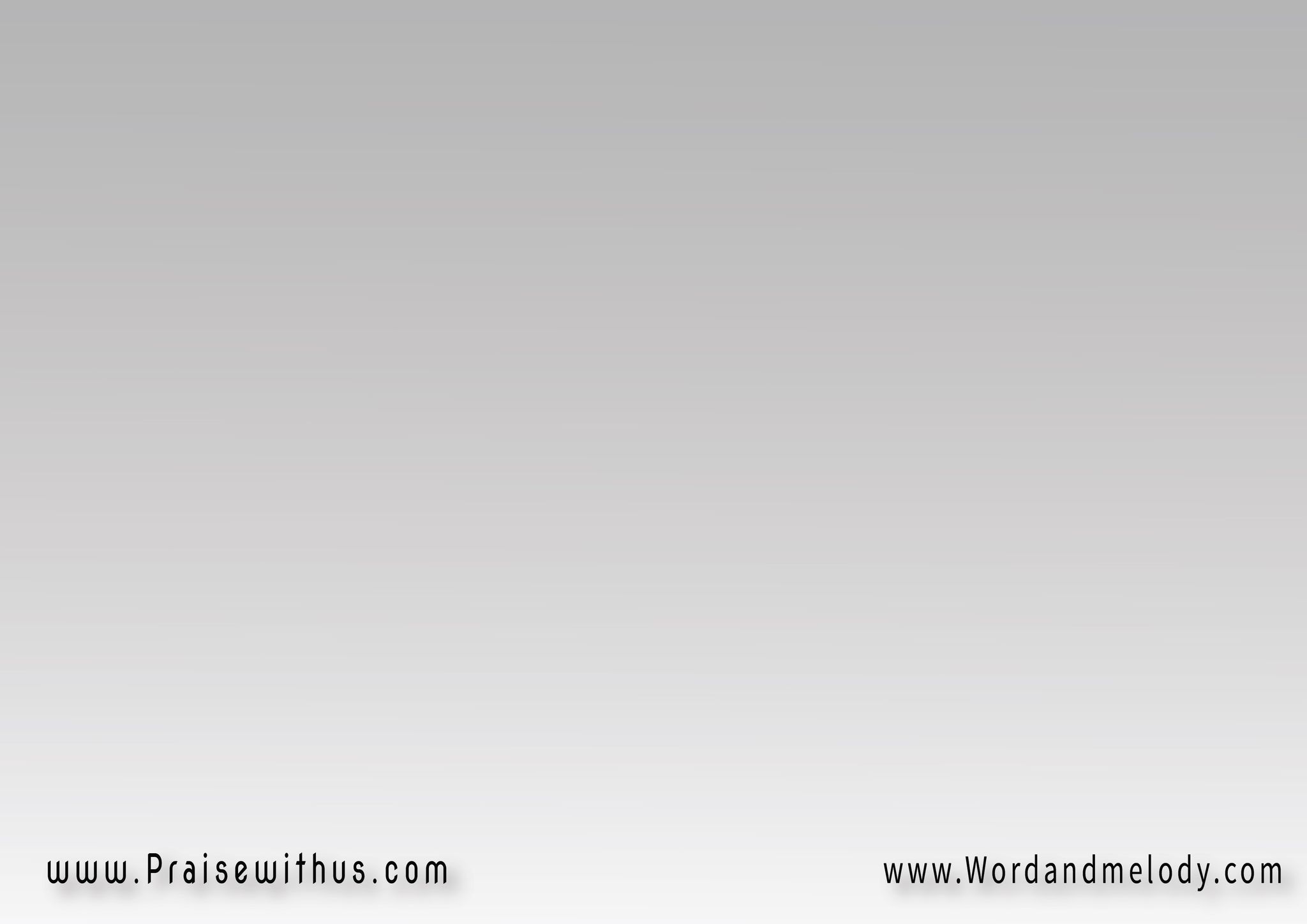 2- 
بحسب وعدك إنت شفانا 
وسلطان إسمك وياناإنت إلهنا الحي معانا 
وبروحك إحنا لمسينك
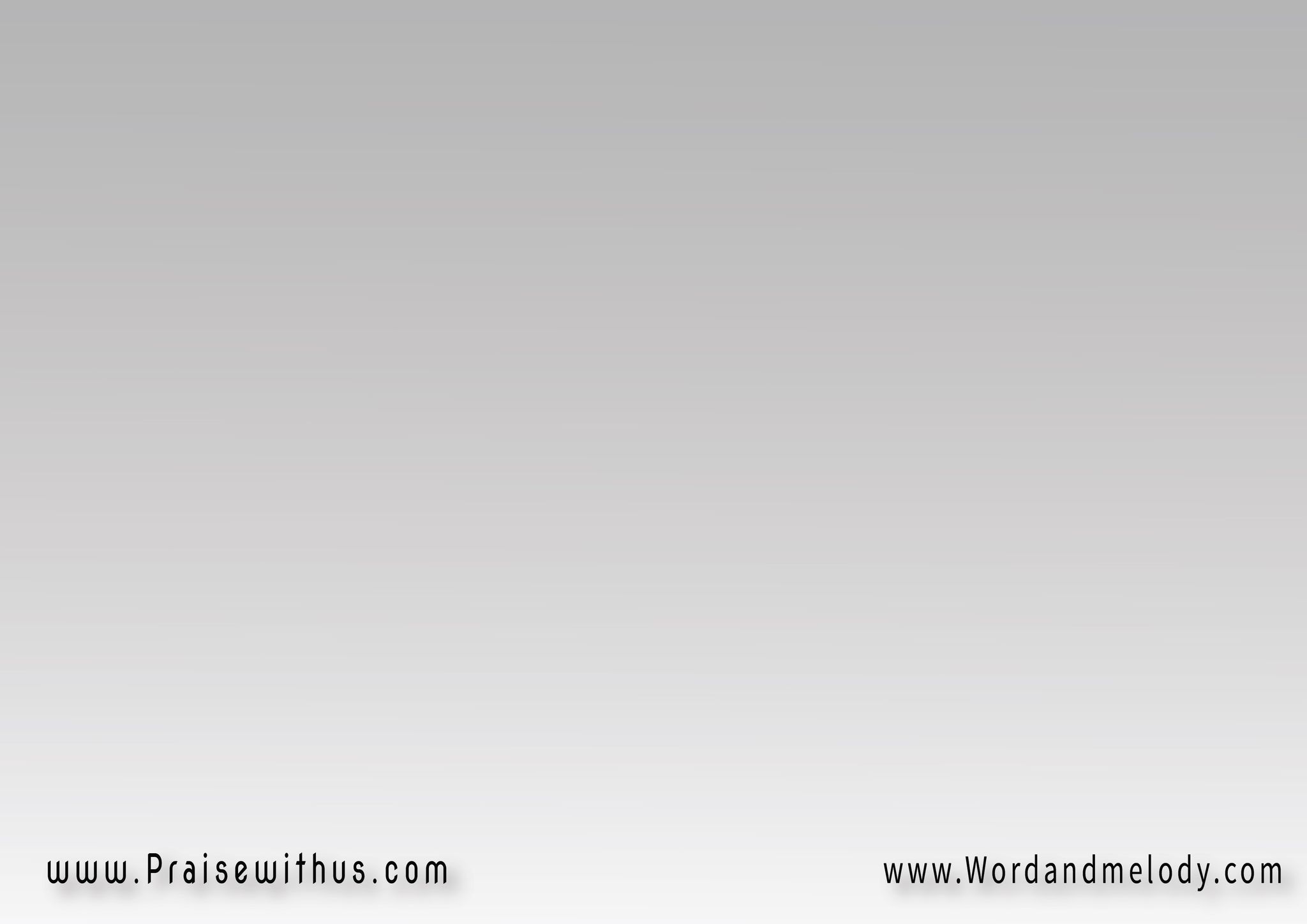 القرار:إنت الشافي لمنتظرينك 
فتعالي مد يمينكثقتي في وعدك أنا شايفك 
لا تخف أنا أعينك
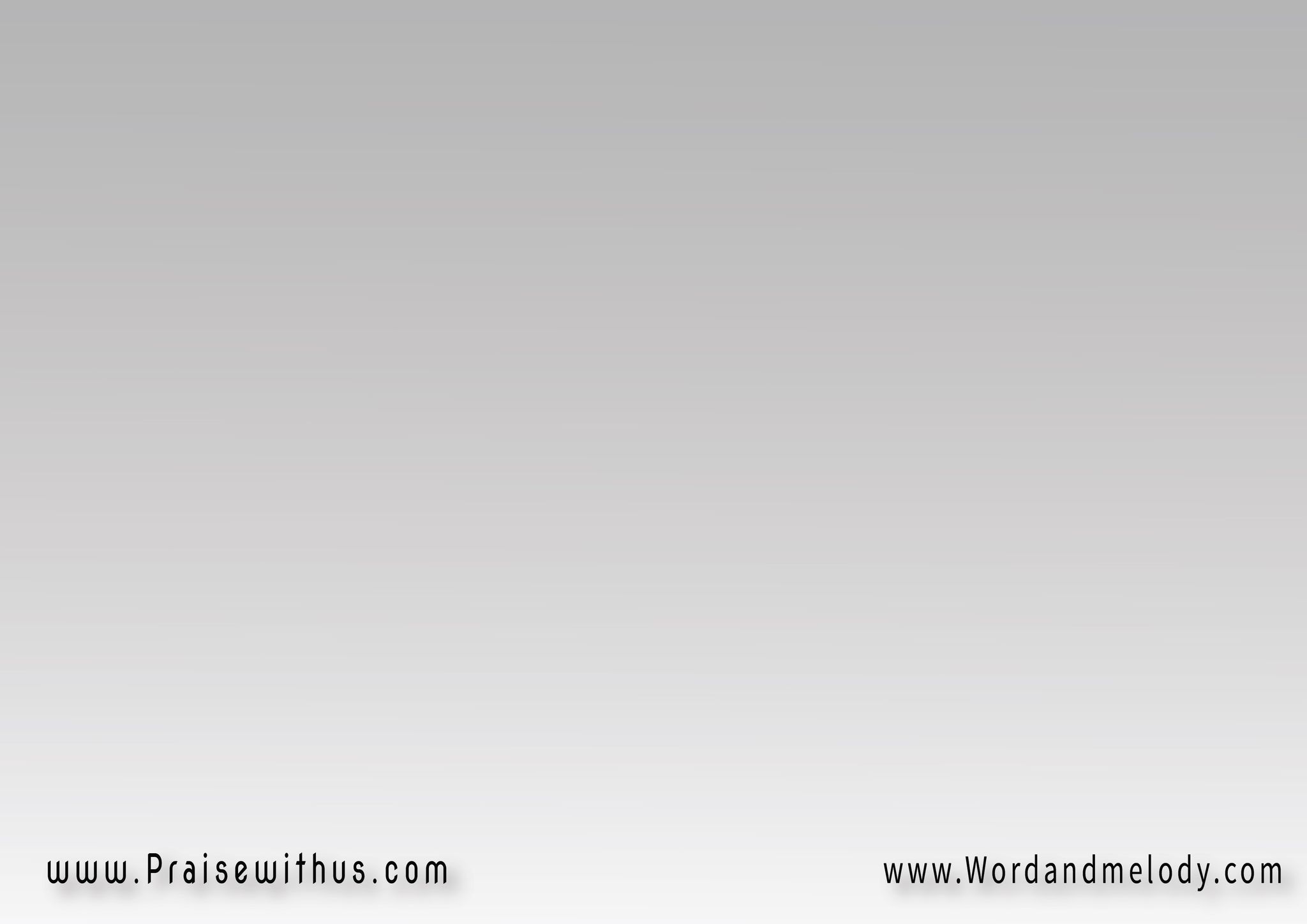 3- 
يهوه الشافي هو حمانا 
أرسل كلمته فشفاناعمانوئيل وبدمه فدانا 
أبداً ما خجل منتظرينك
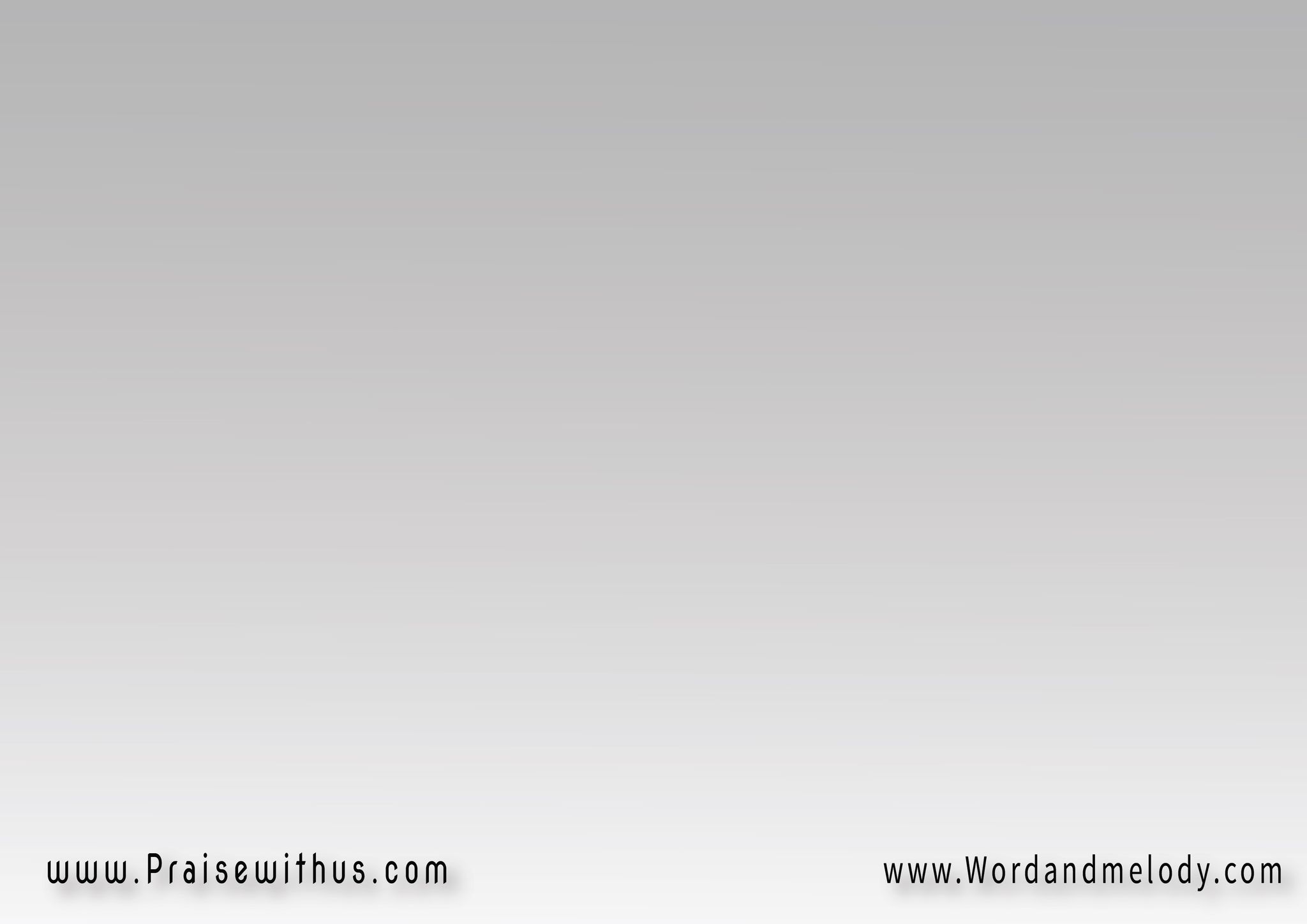 القرار:إنت الشافي لمنتظرينك 
فتعالي مد يمينكثقتي في وعدك أنا شايفك 
لا تخف أنا أعينك
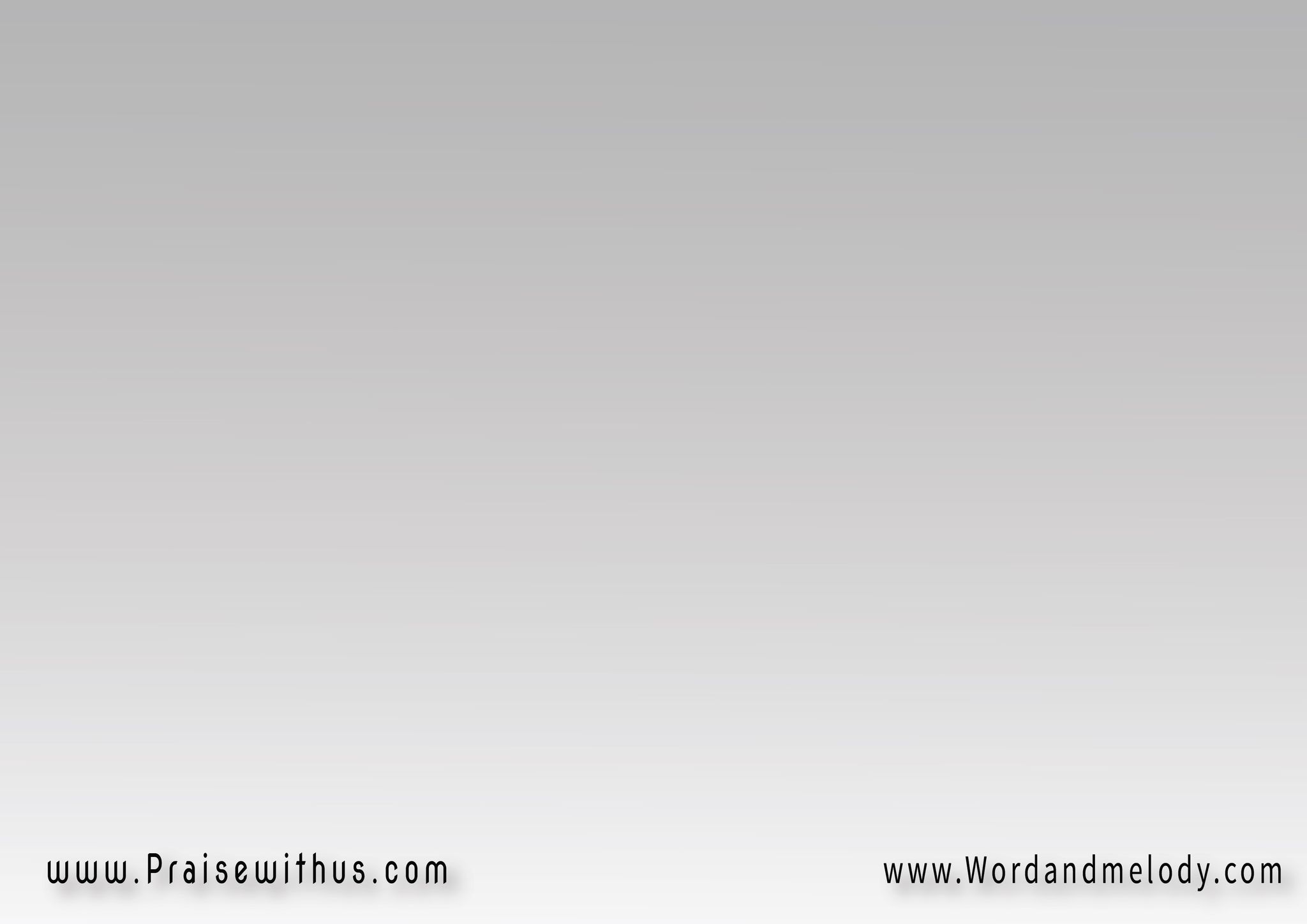 4- 
أحزاننا وأمراضنا حملها 
أوجاعنا هو تحملهاوبجلداته سحق أغلالها 
بنصدق الشفا بيمينك
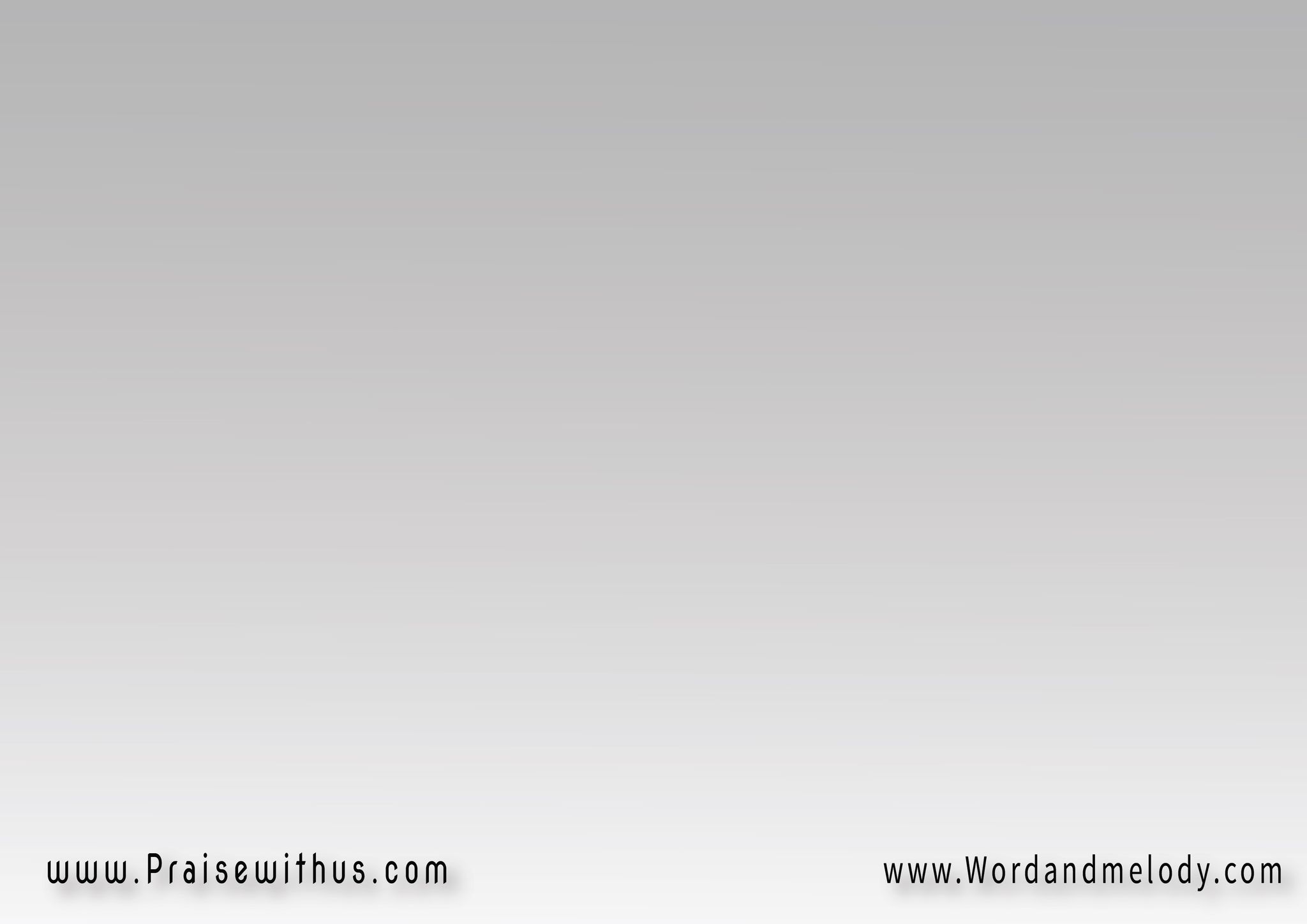 القرار:إنت الشافي لمنتظرينك 
فتعالي مد يمينكثقتي في وعدك أنا شايفك 
لا تخف أنا أعينك
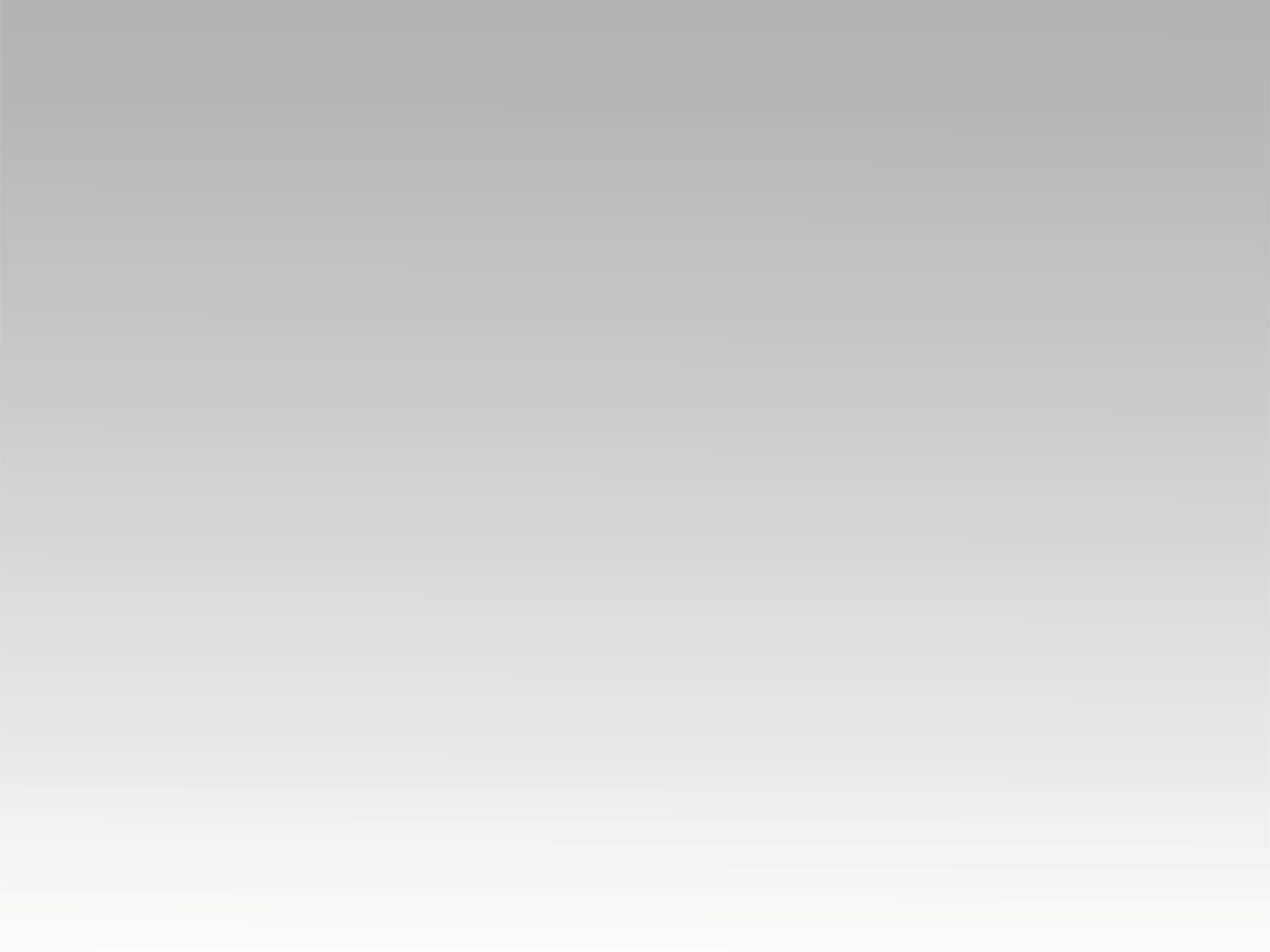 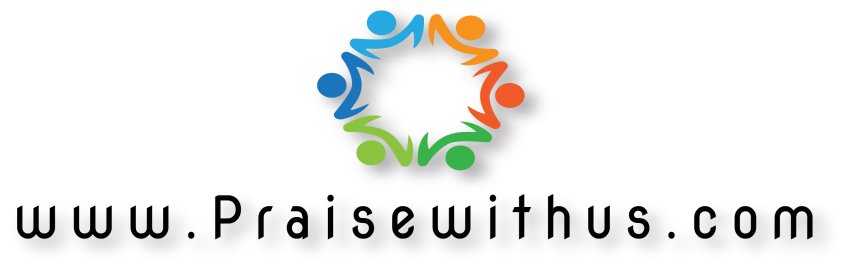